Summer School Mexico 2024YucatanSeptember 1st – 14th
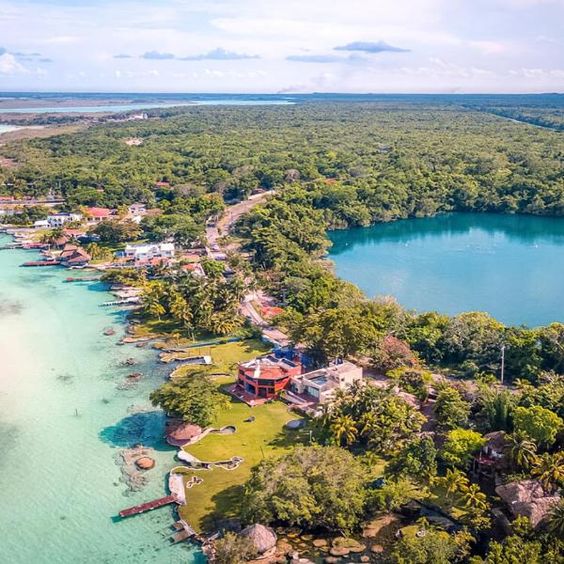 Content
Hosting Institution
Goals of the Summer School
Program/Itinerary 
Important information
Discussion/ Q&A
Hosting Institution
Agriculture, Forestry, Fishery
Master and PhD degree
Educational offer and focus overview: https://www.colpos.mx/cp/educacion/oferta-educativa
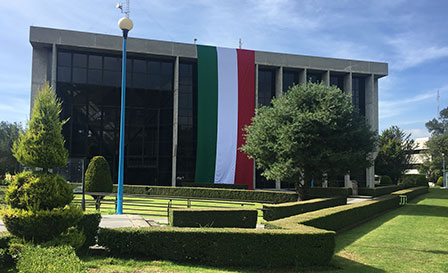 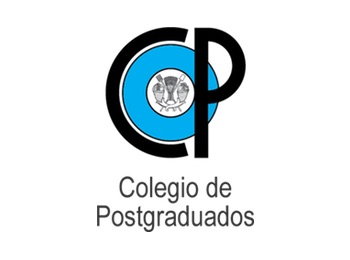 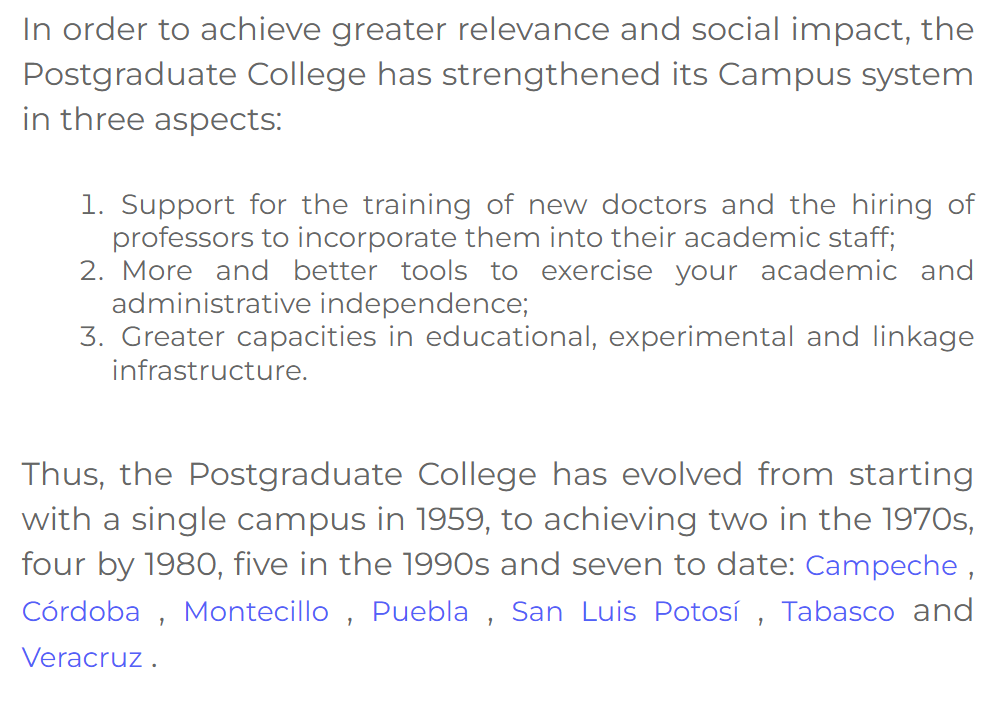 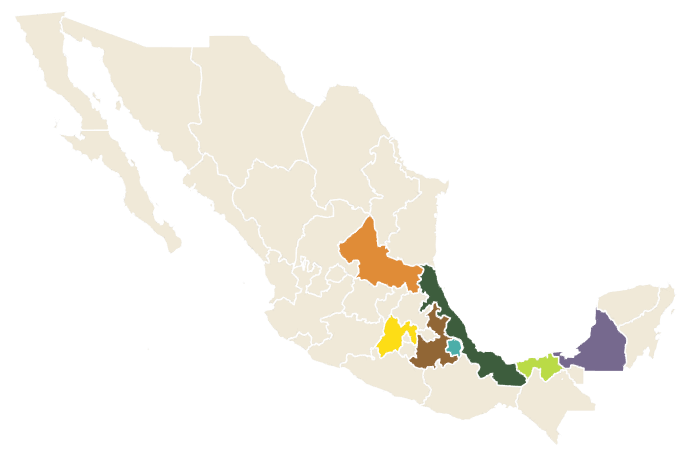 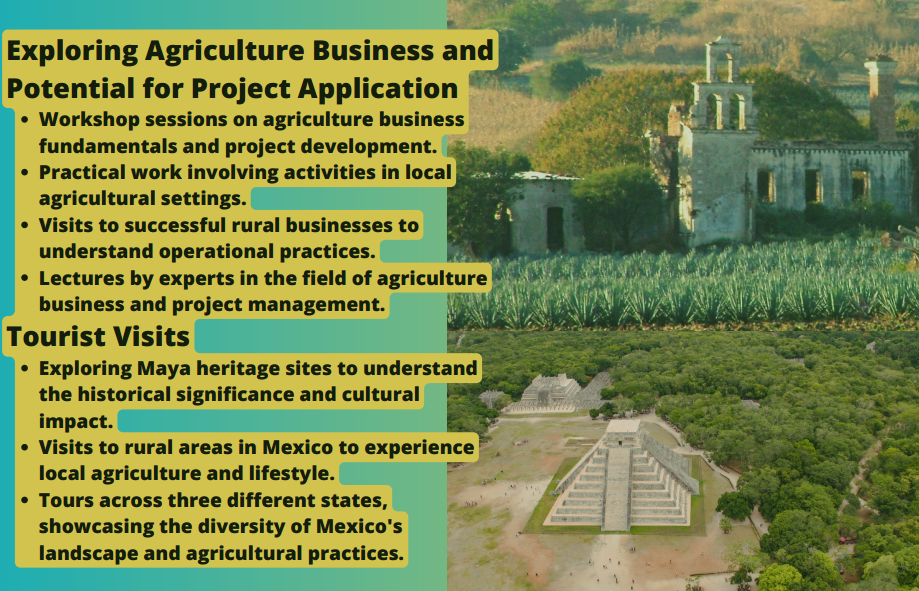 Goals
Erasmus + Projects; Horizon Europe
 Determining the potential call and structuring it during the workshop
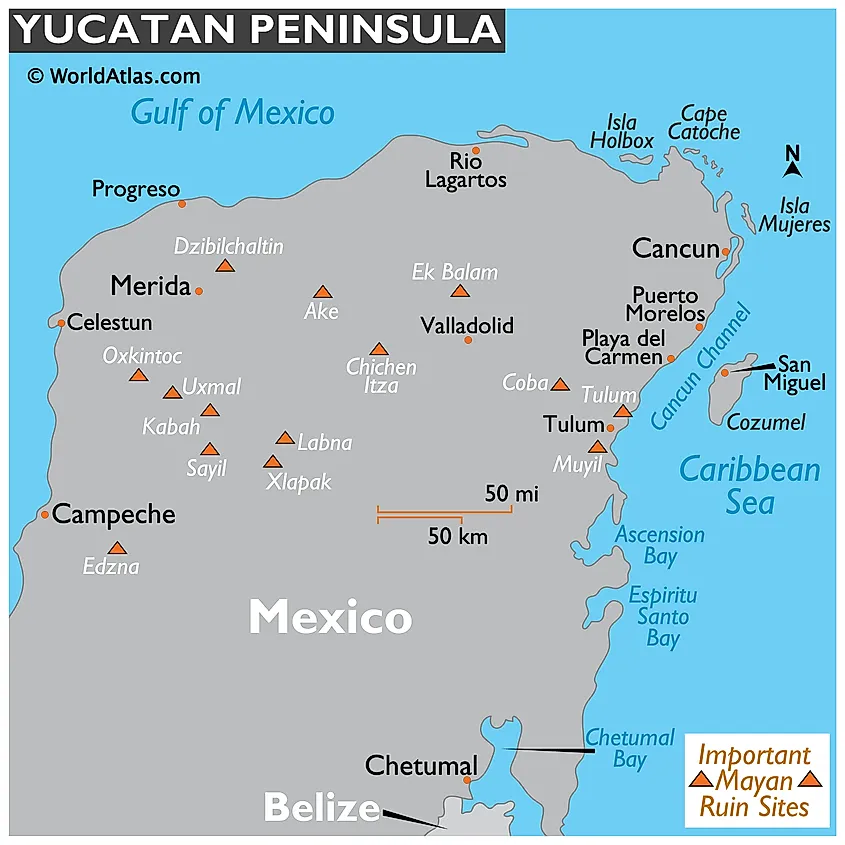 Yucatan Peninsula
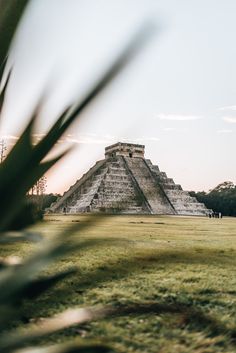 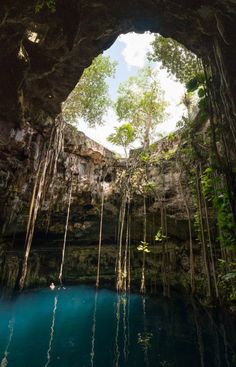 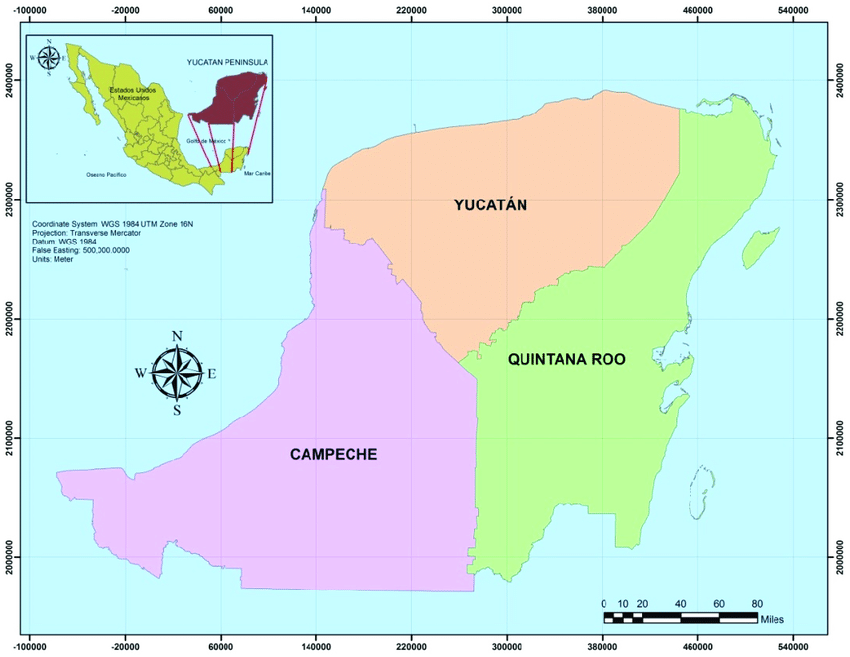 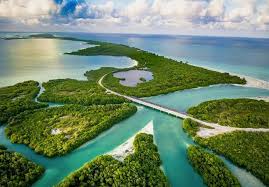 September 1 - CANCUN
Meeting at Cancun Airport or at the Accommodation
Pick-up at arranged time (depending on your arrivals)
Accommodation and free day for relaxation
Dinner
City center visit
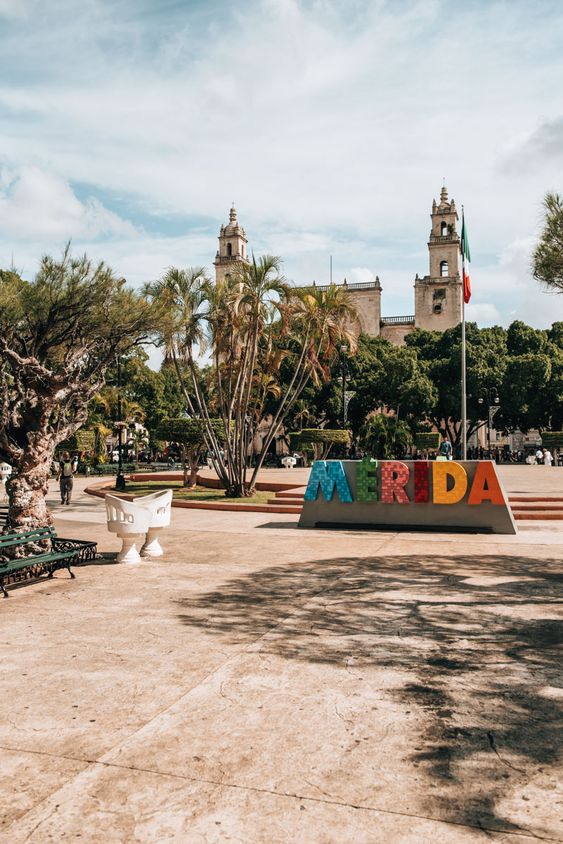 September 2 - MÉRIDA
Arriving to Merida
Accommodation
Free time, explore the city 
Dinner
Stops and visits on the way ?
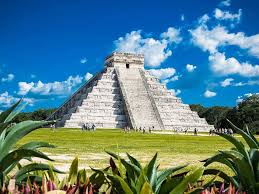 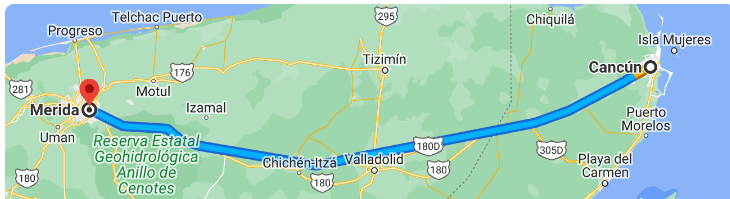 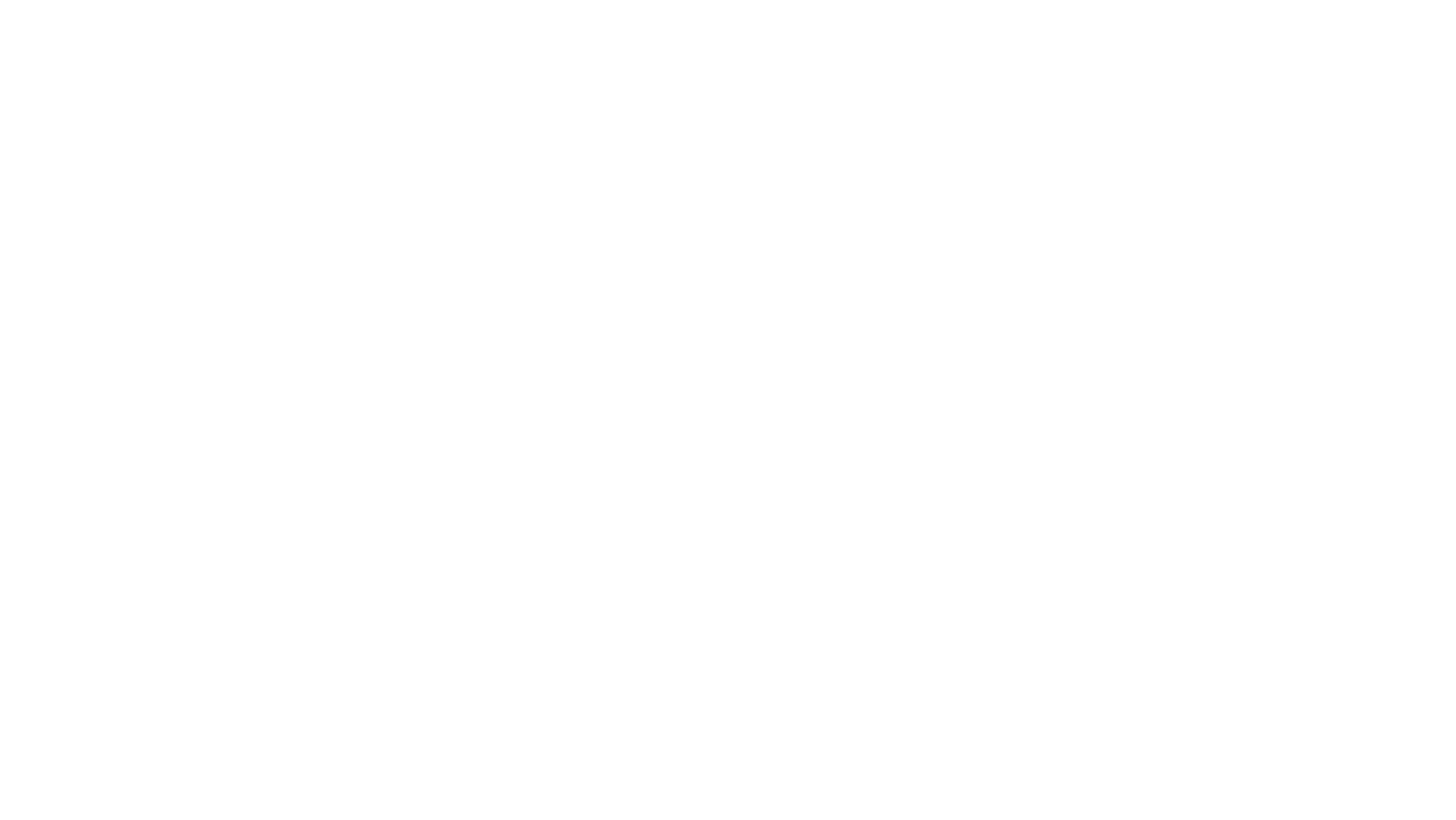 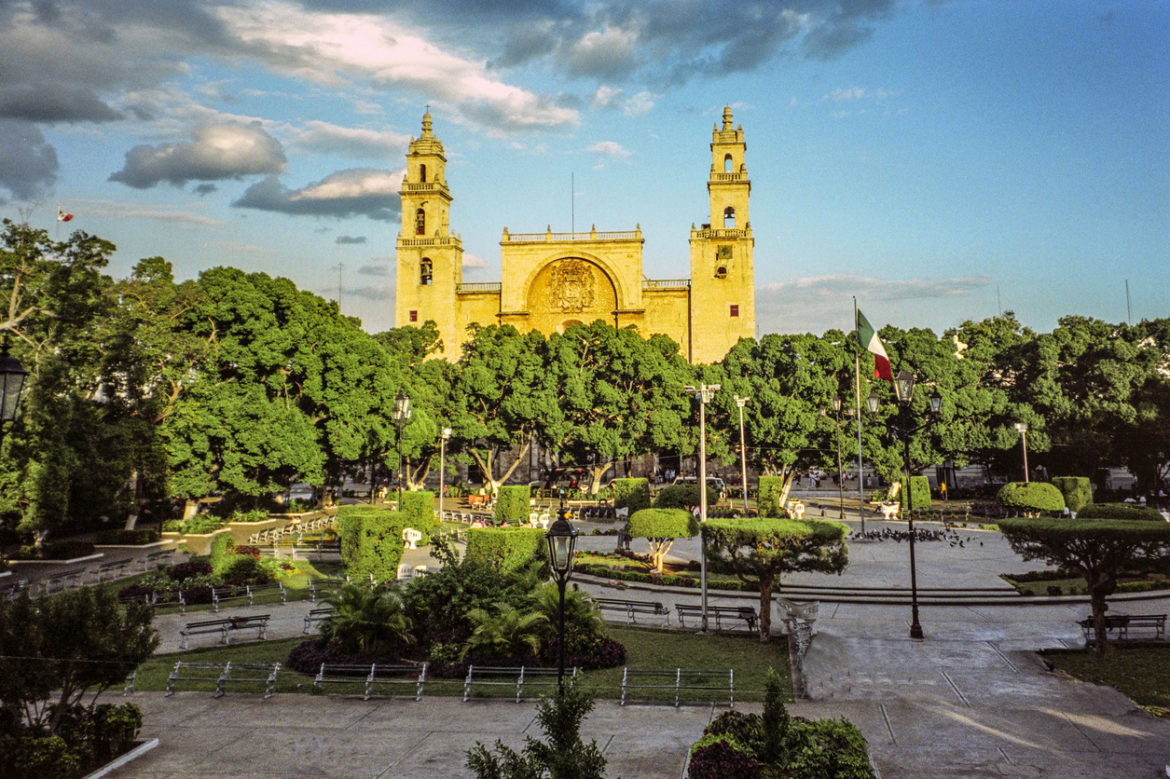 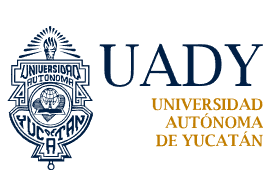 September 3 -MÉRIDA
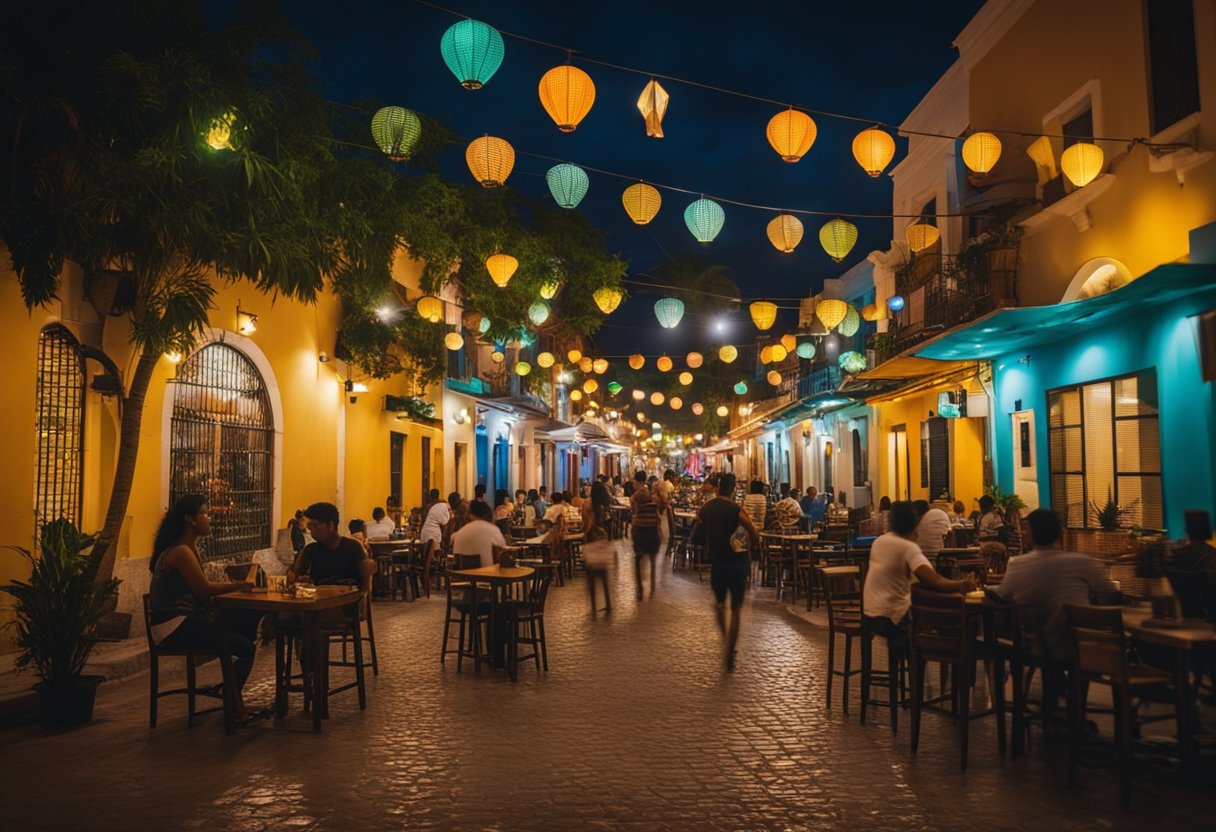 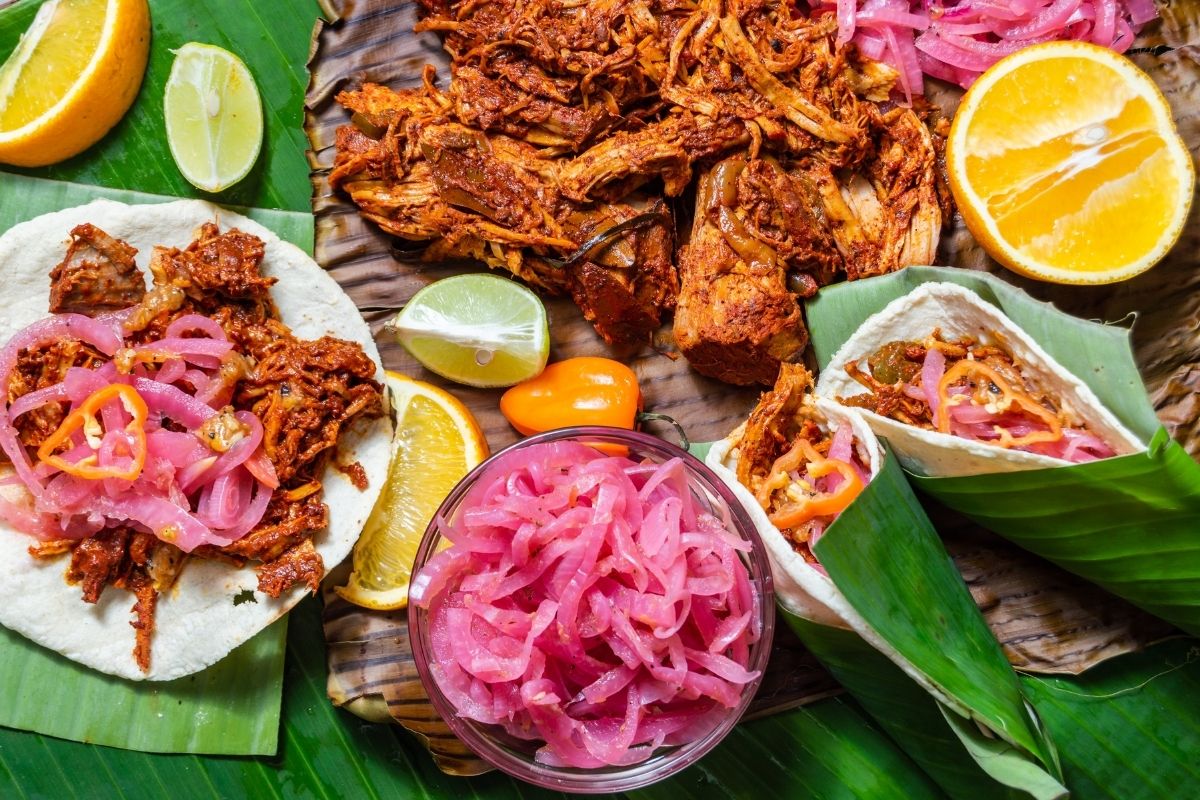 Visiting University of Yucatan
Meeting with representatives
Lectures, Discussions
Free afternoon and evening
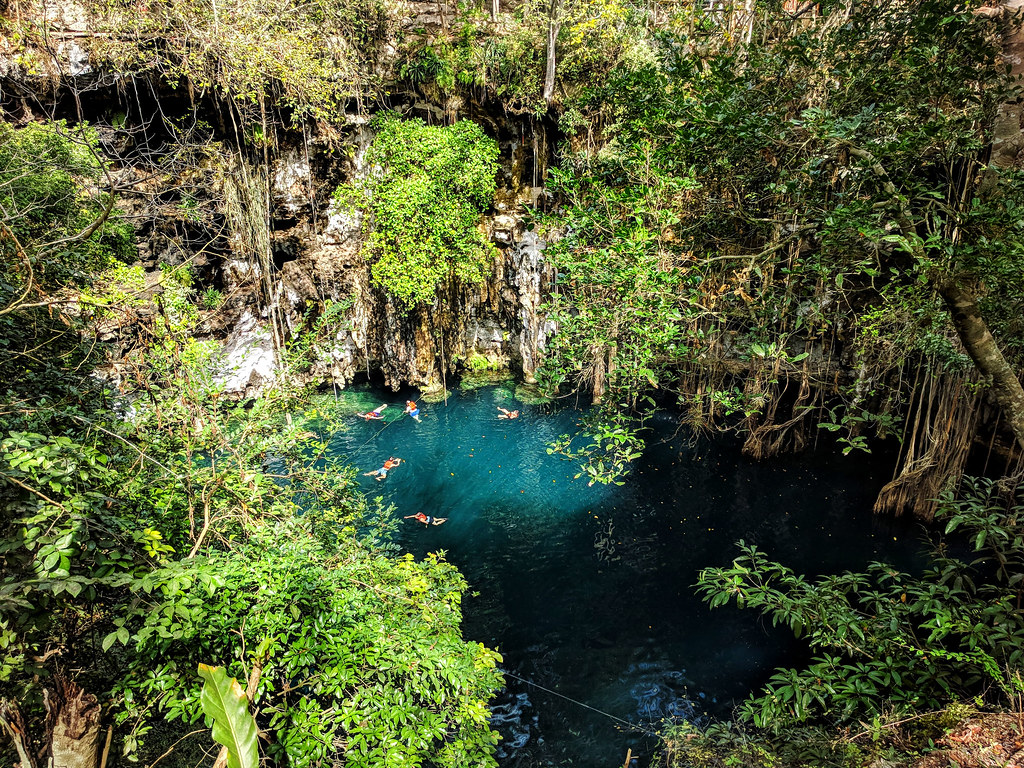 September 4 - YODZONOT/ CHICHENITZA+ community experience
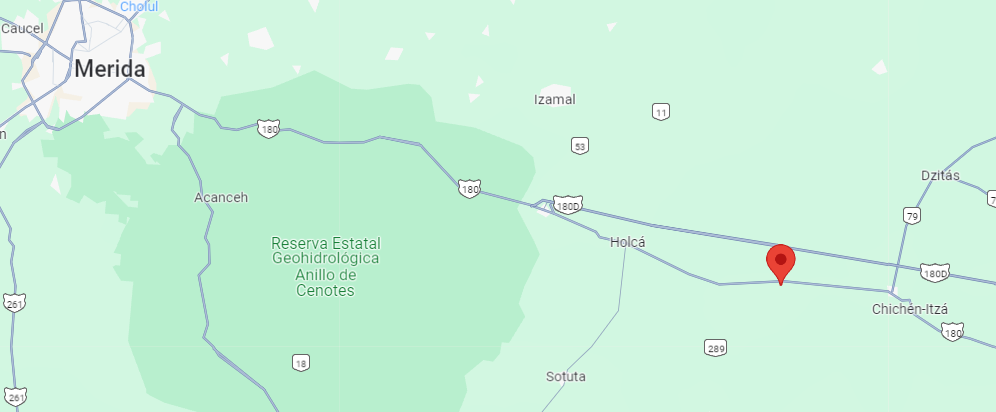 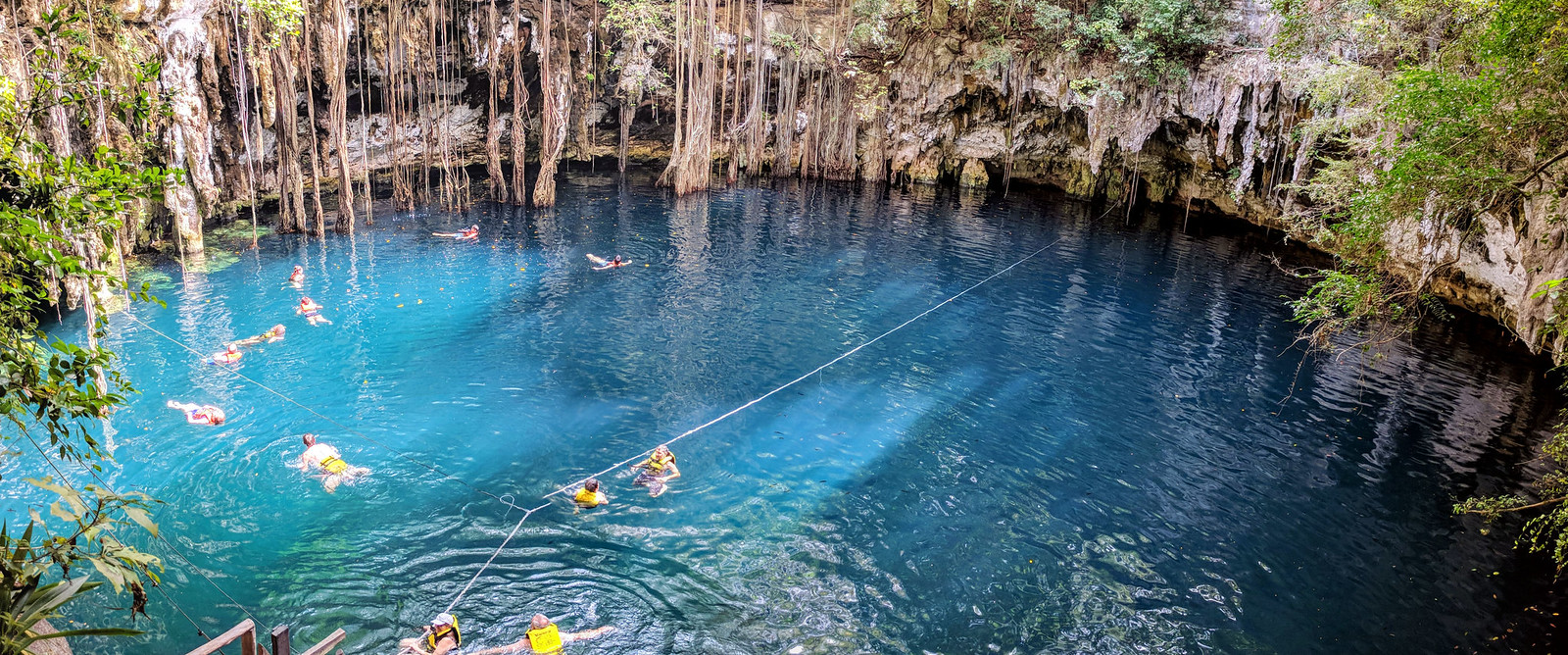 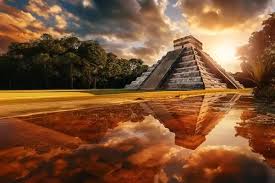 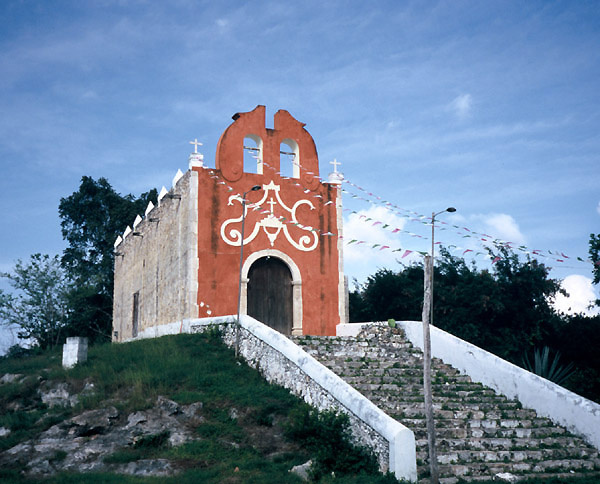 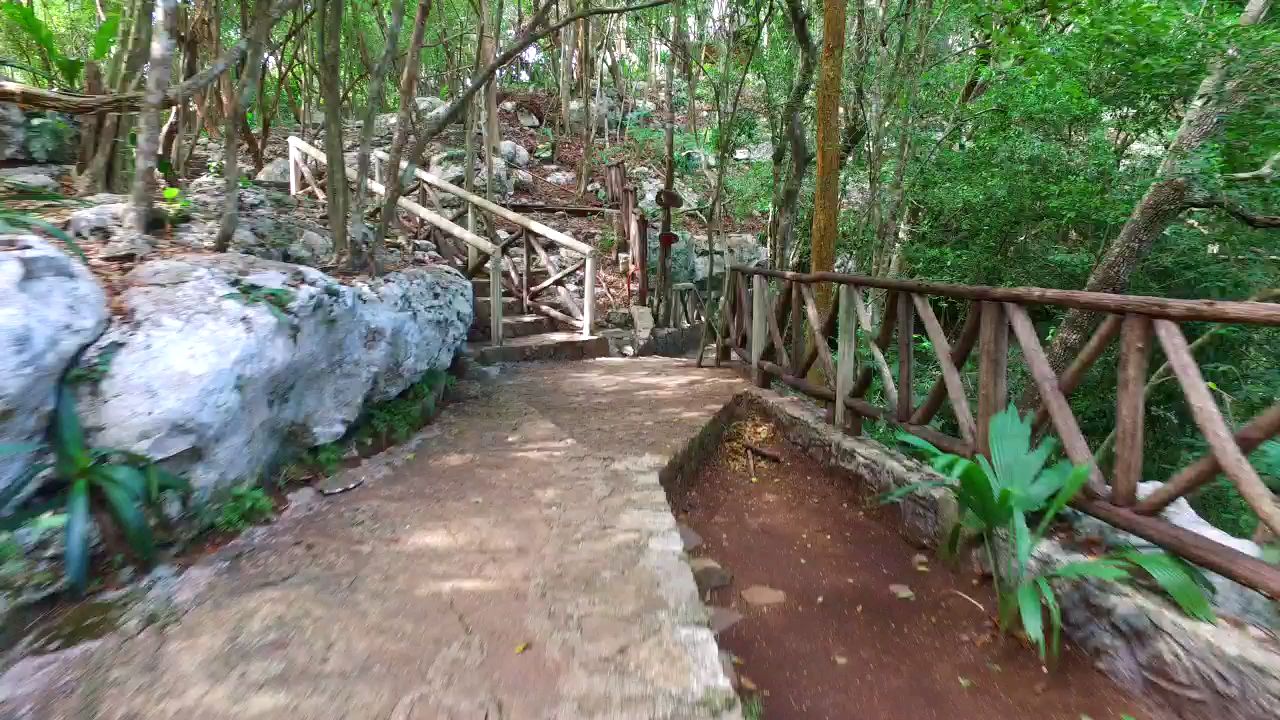 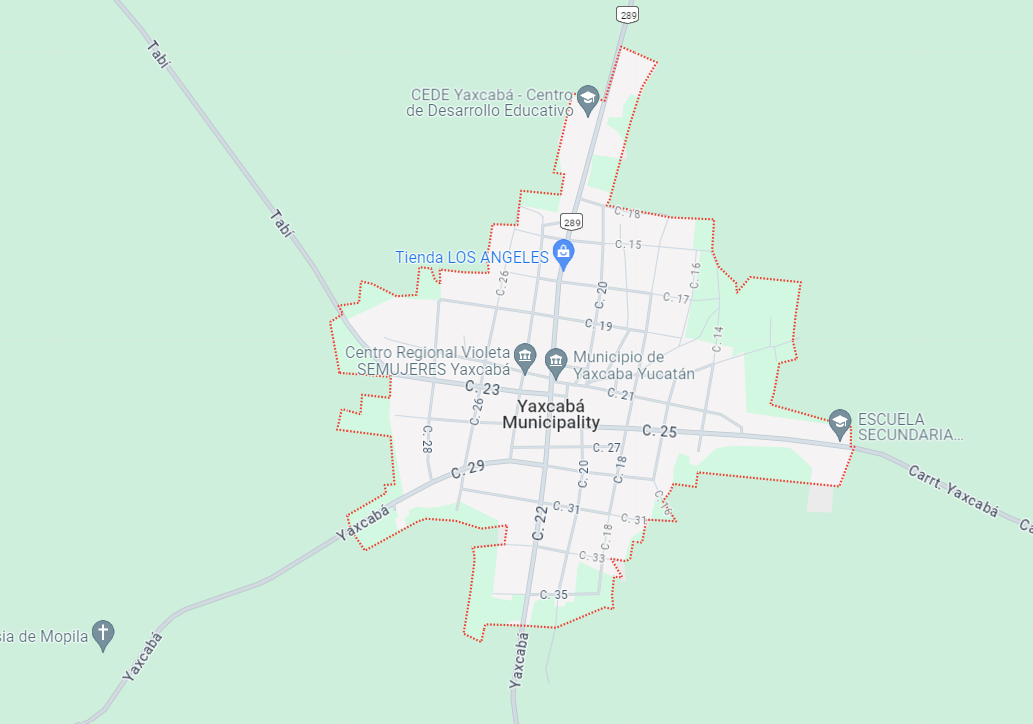 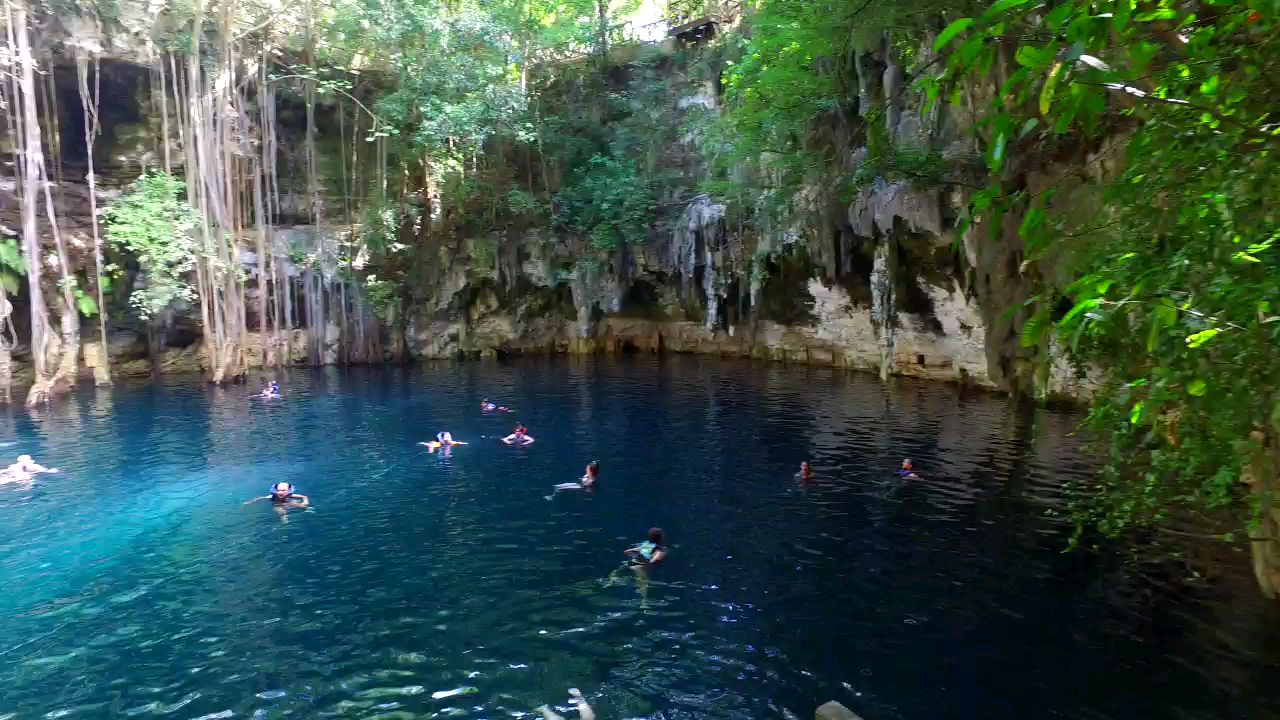 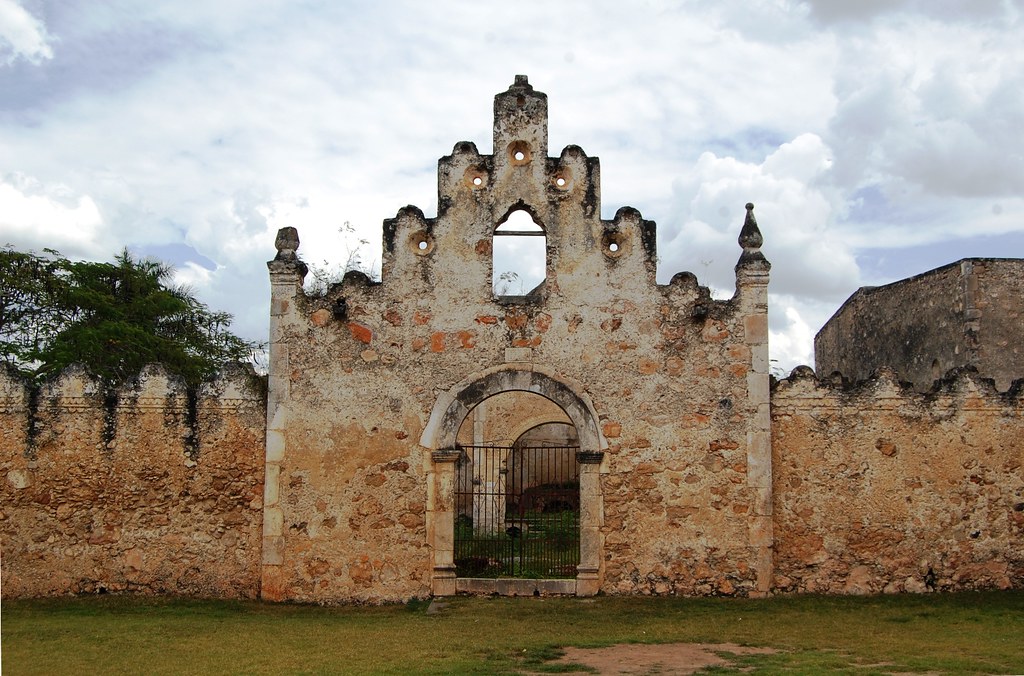 September 5 - YAXCABA
Community experience
Argo food chain
Exploring the potential for community development
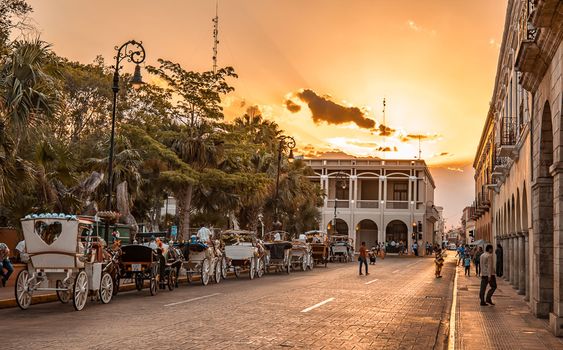 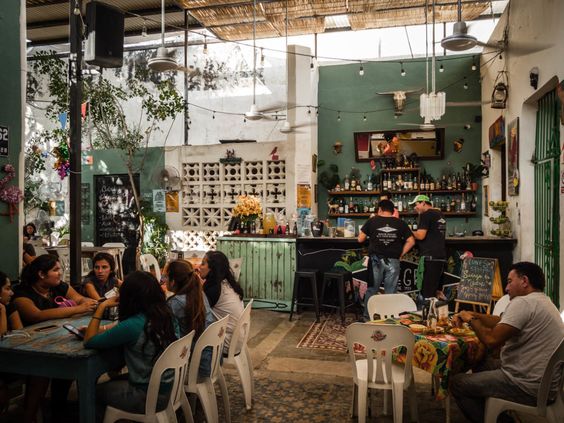 Return to Merida
Wrapping up the (so-far) activity, making the further plan
Discussing the potential for project proposal/ Workshop activities
Free afternoon and night
September 6 -Mérida
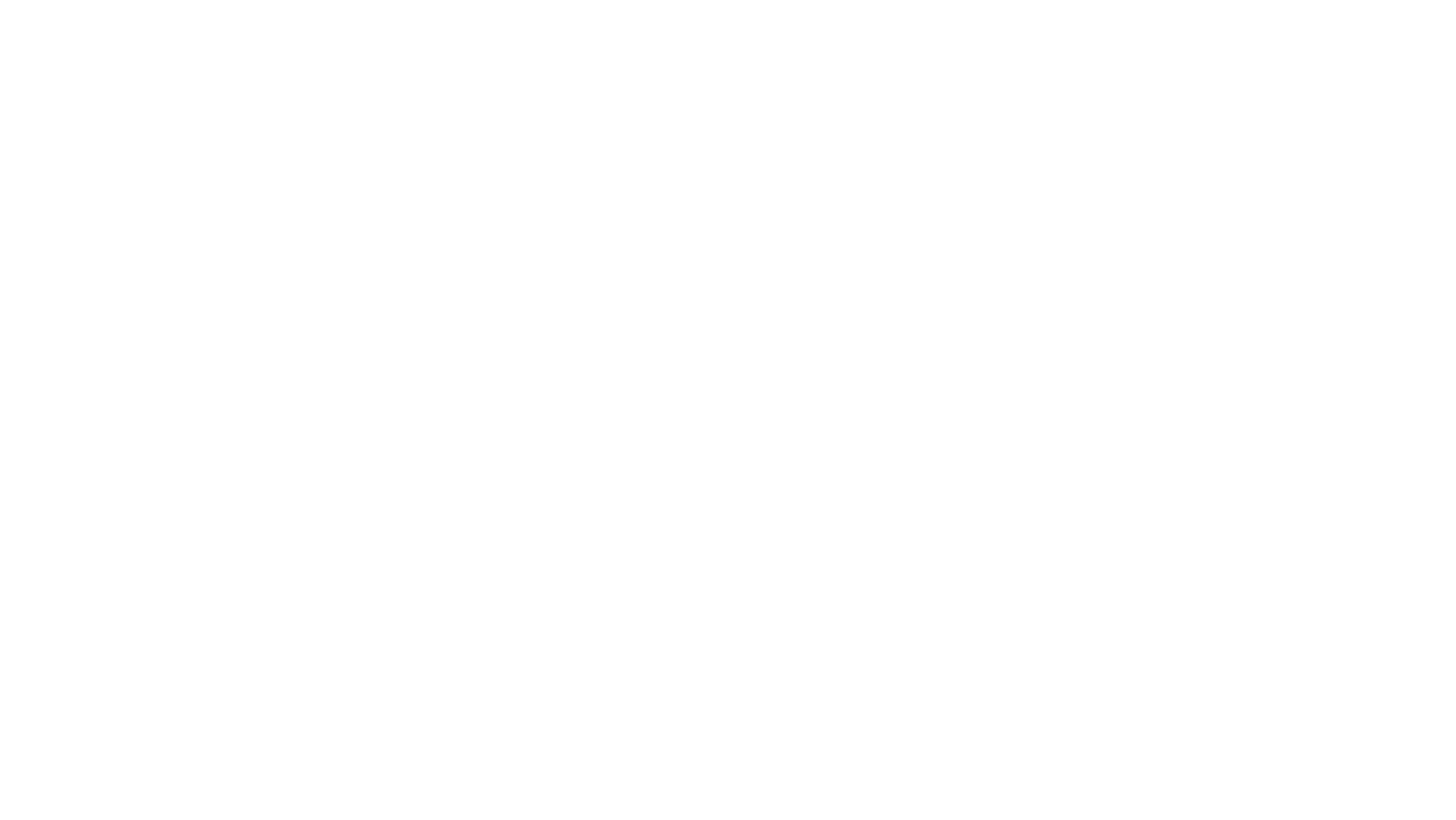 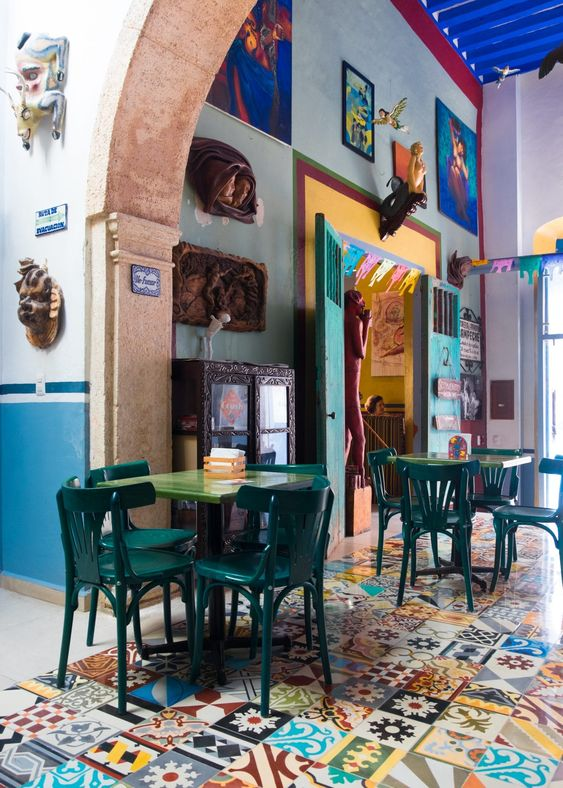 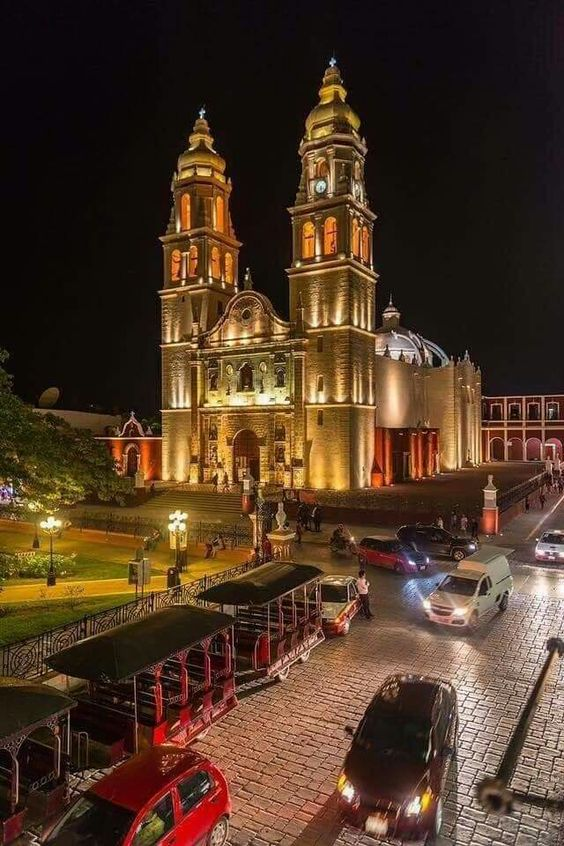 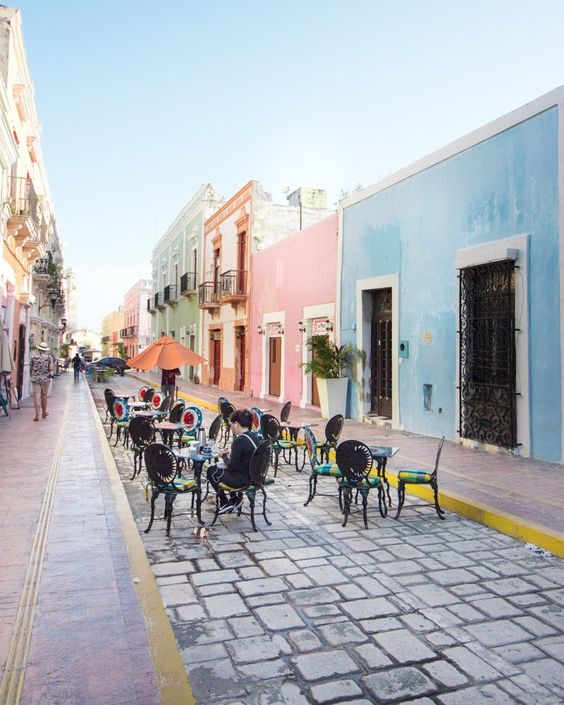 September 7 -Campeche
Project discussion
Lecture on selected agro-commodity, or beekeeping or (…)
Exploring the city of Campeche
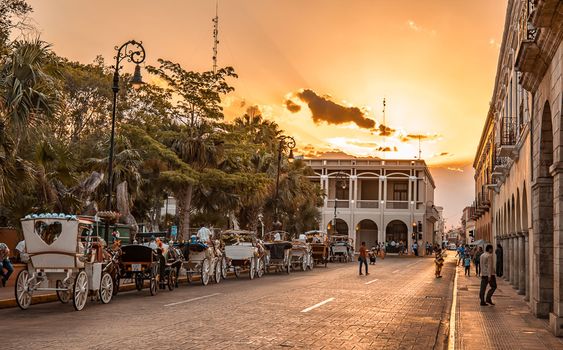 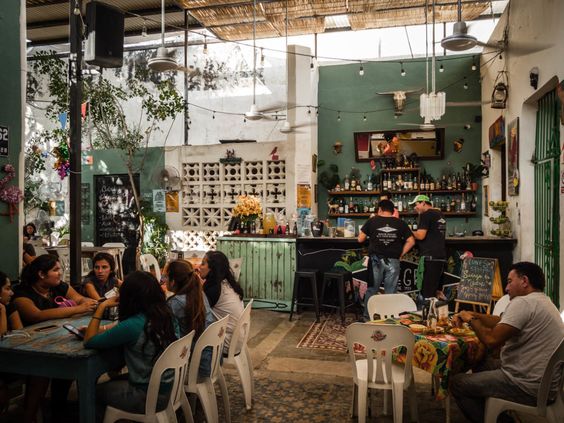 Return to Merida
Wrapping up the (so-far) activity, making the further plan
Discussing the potential for project proposal/ Workshop activities
Free afternoon and night
September 8 -Mérida
September 9 -Jose Maria Morelos
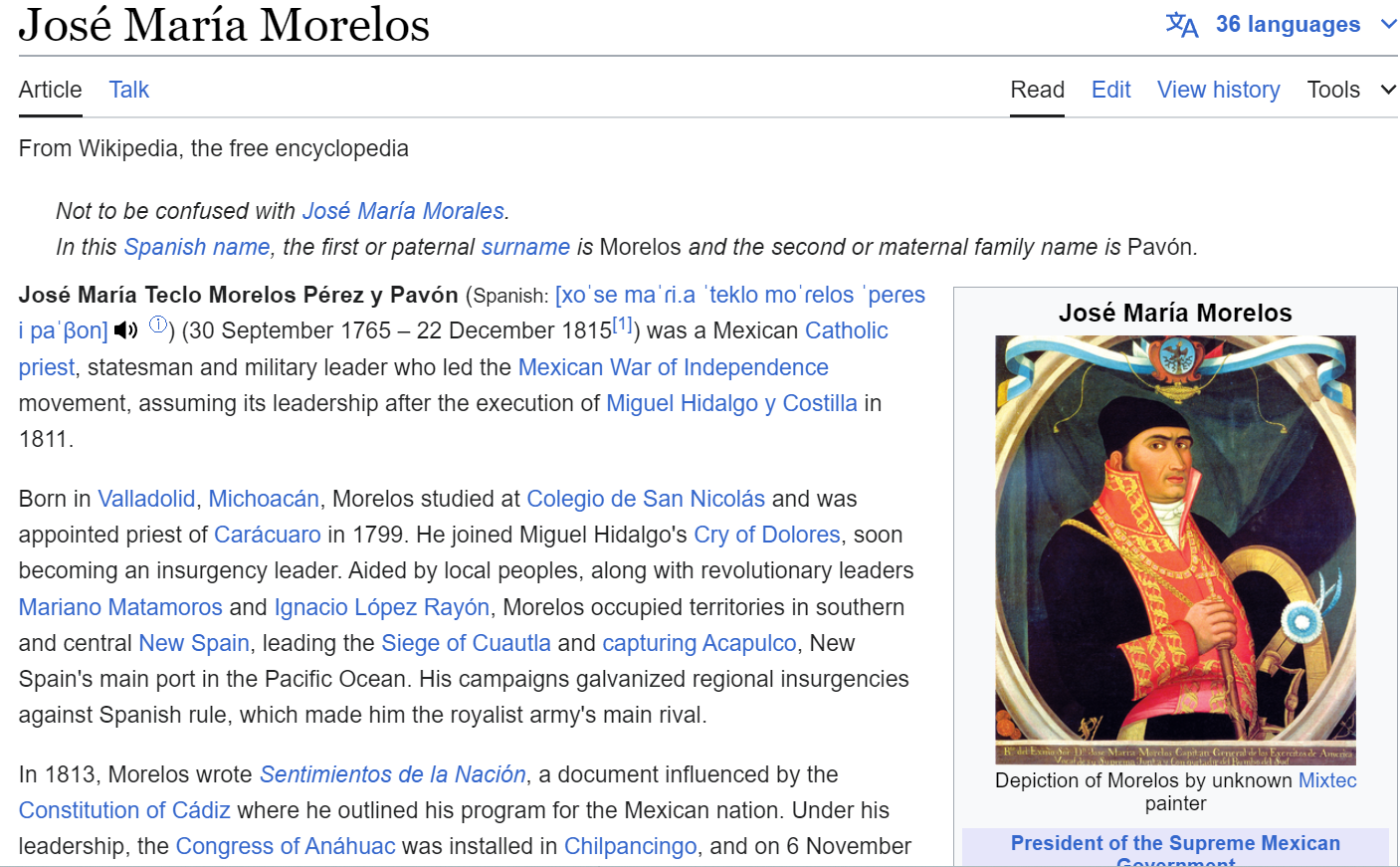 Google Street View: https://www.google.com/maps/@20.5997483,-88.8998149,3a,75y,234.05h,69.89t/data=!3m7!1e1!3m5!1smONpFDGVdpNgvZZtlCe9tQ!2e0!6shttps:%2F%2Fstreetviewpixels-pa.googleapis.com%2Fv1%2Fthumbnail%3Fpanoid%3DmONpFDGVdpNgvZZtlCe9tQ%26cb_client%3Dmaps_sv.share%26w%3D900%26h%3D600%26yaw%3D234.05417396535128%26pitch%3D20.111295031965284%26thumbfov%3D90!7i16384!8i8192?coh=205410&entry=ttu
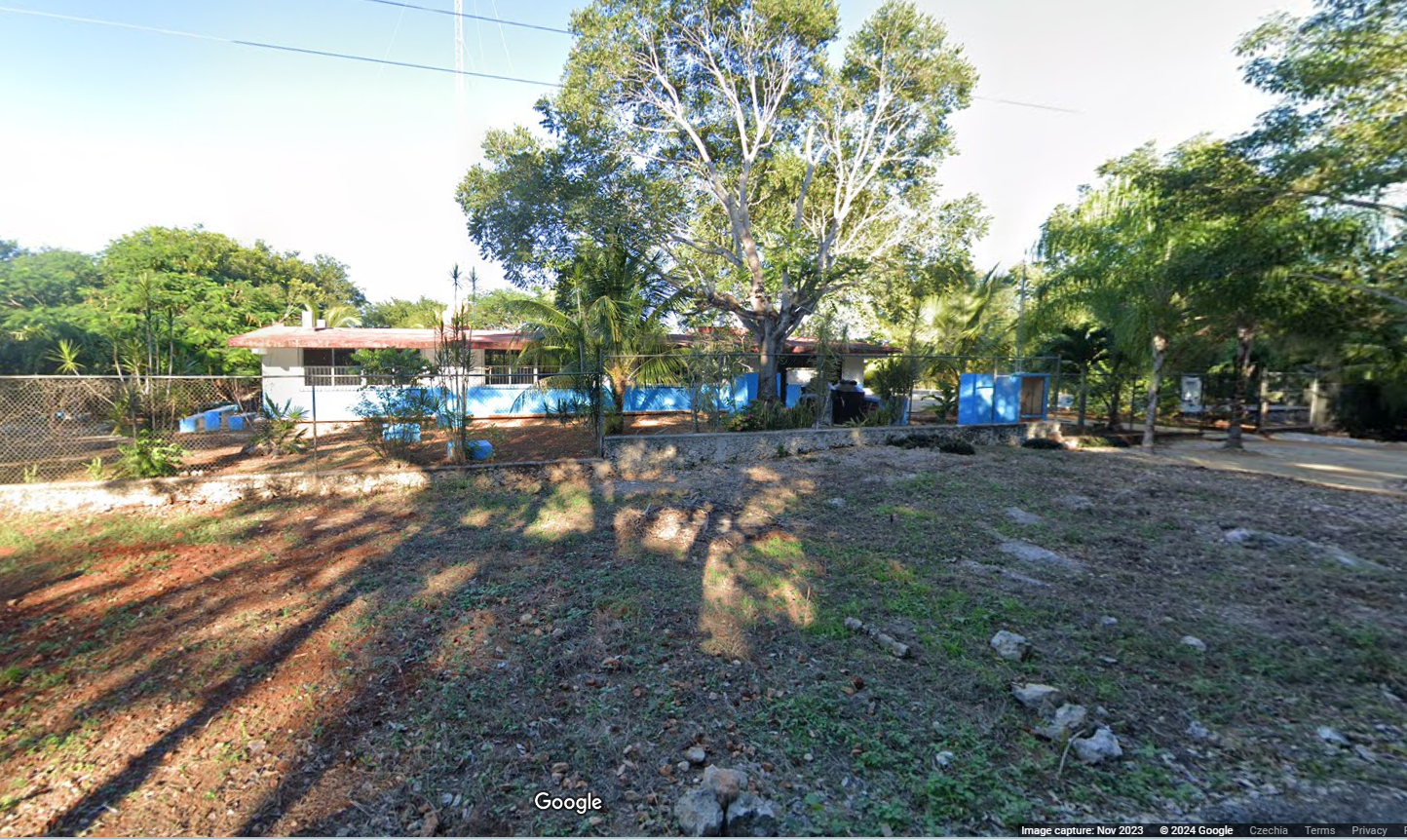 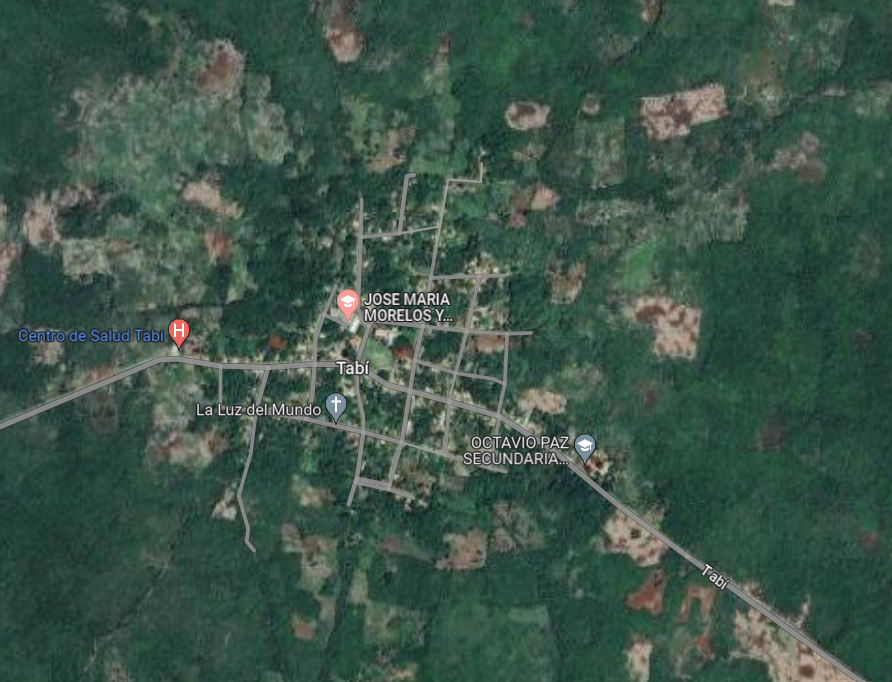 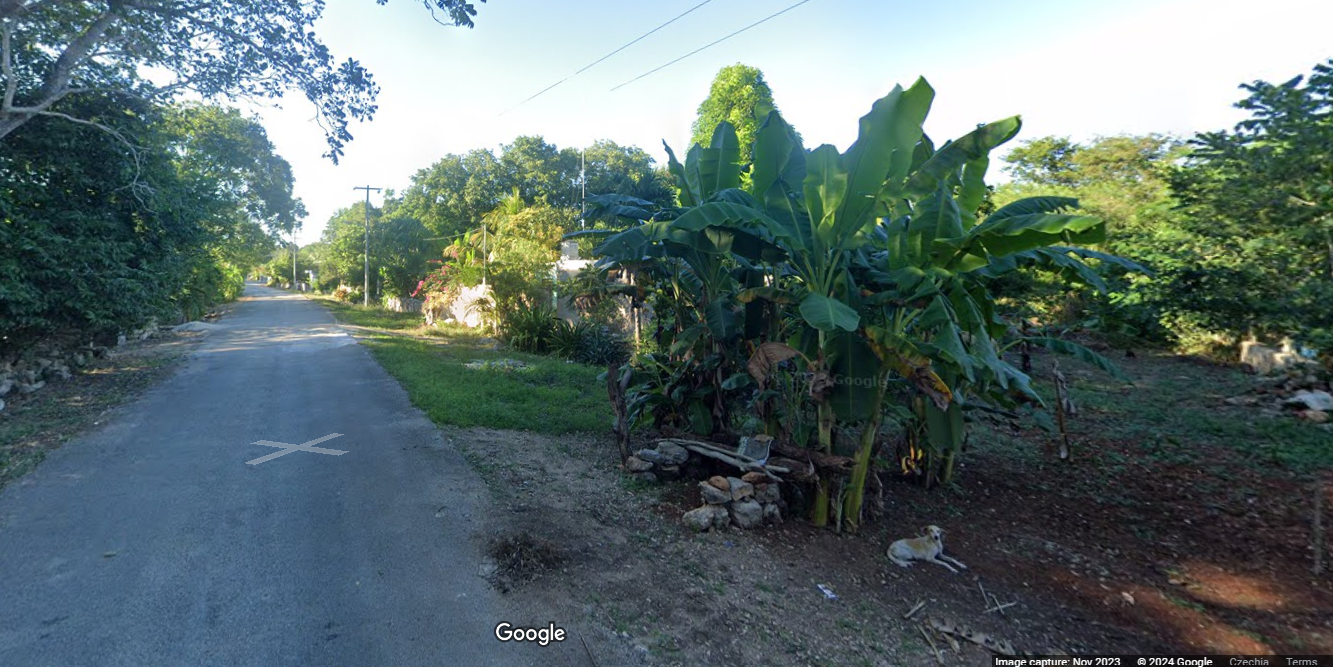 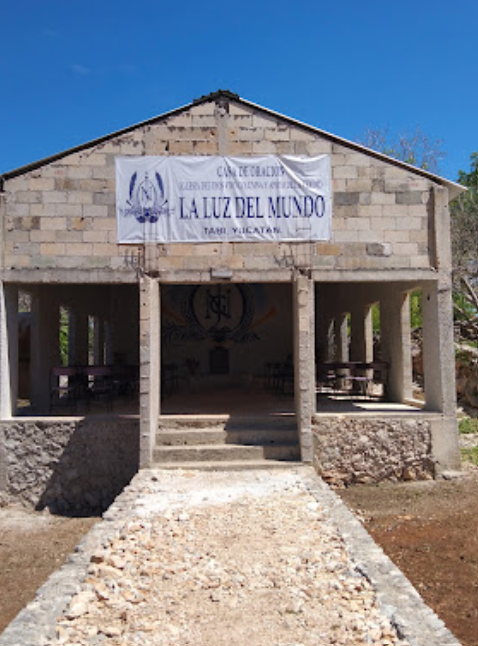 September 10 - JMM
Community experience

Project discussions

Connecting with locals 

(Questionnaires, research, interviews,…)
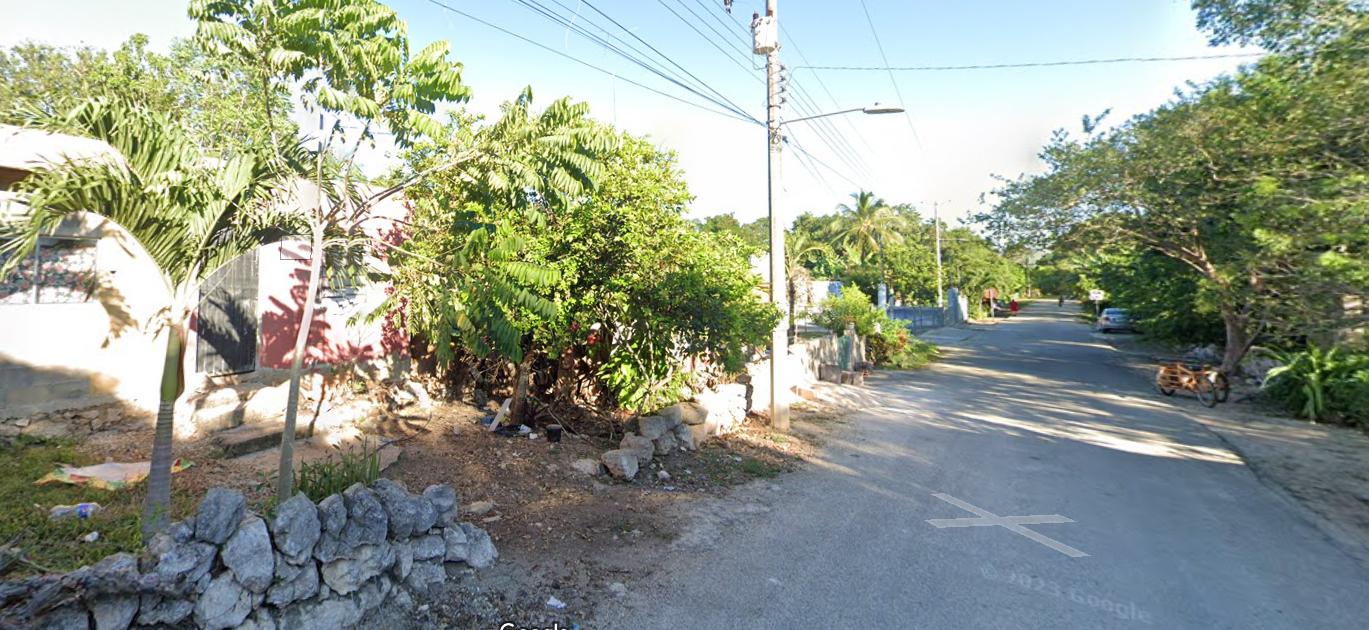 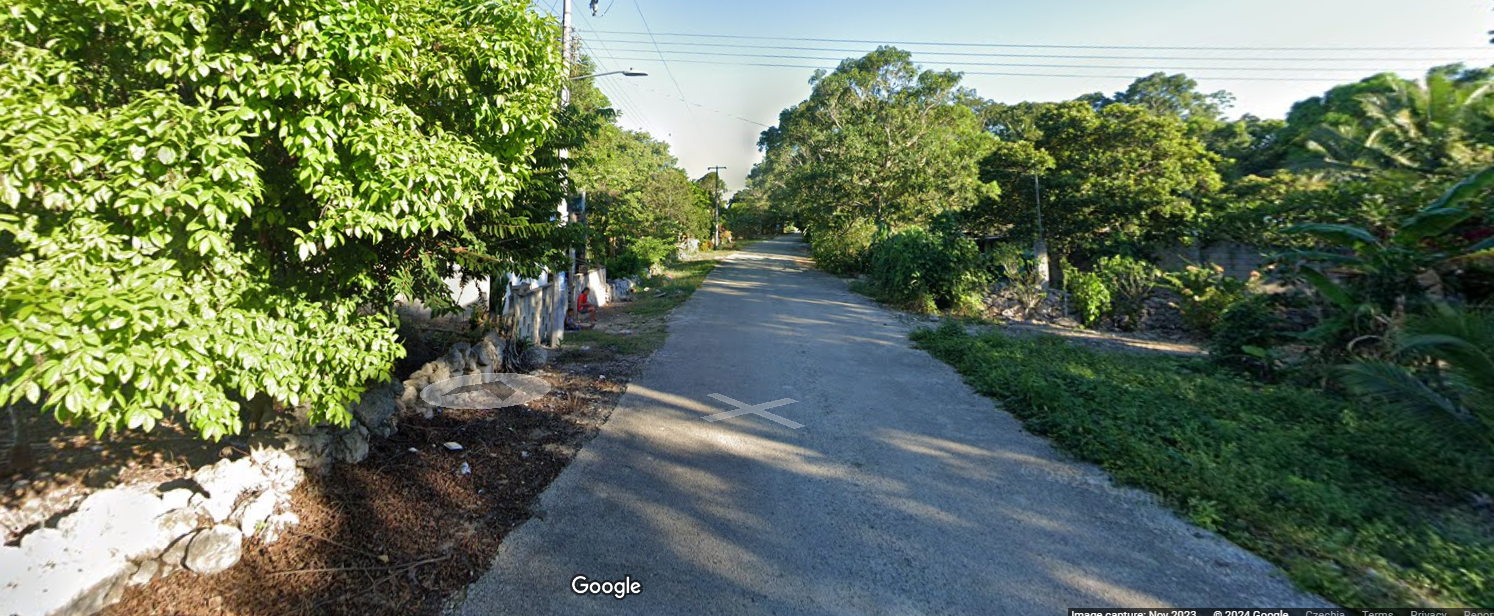 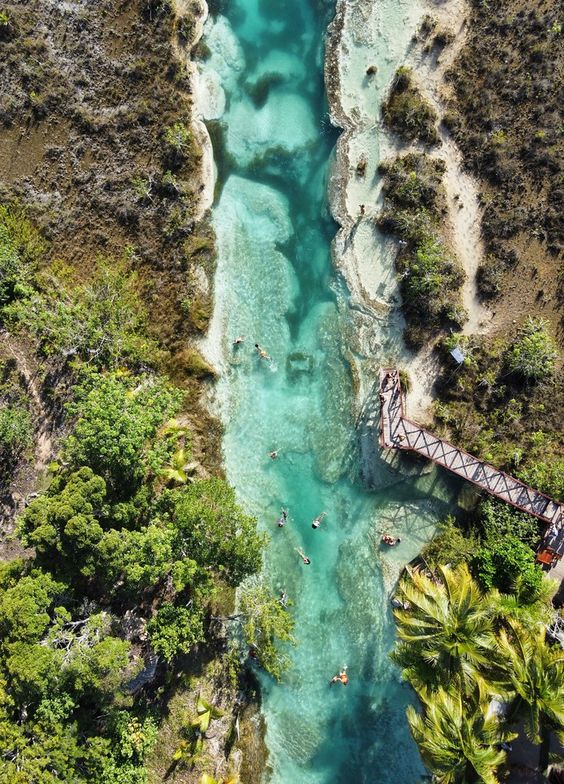 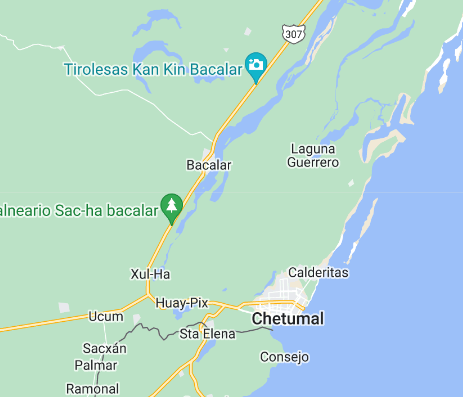 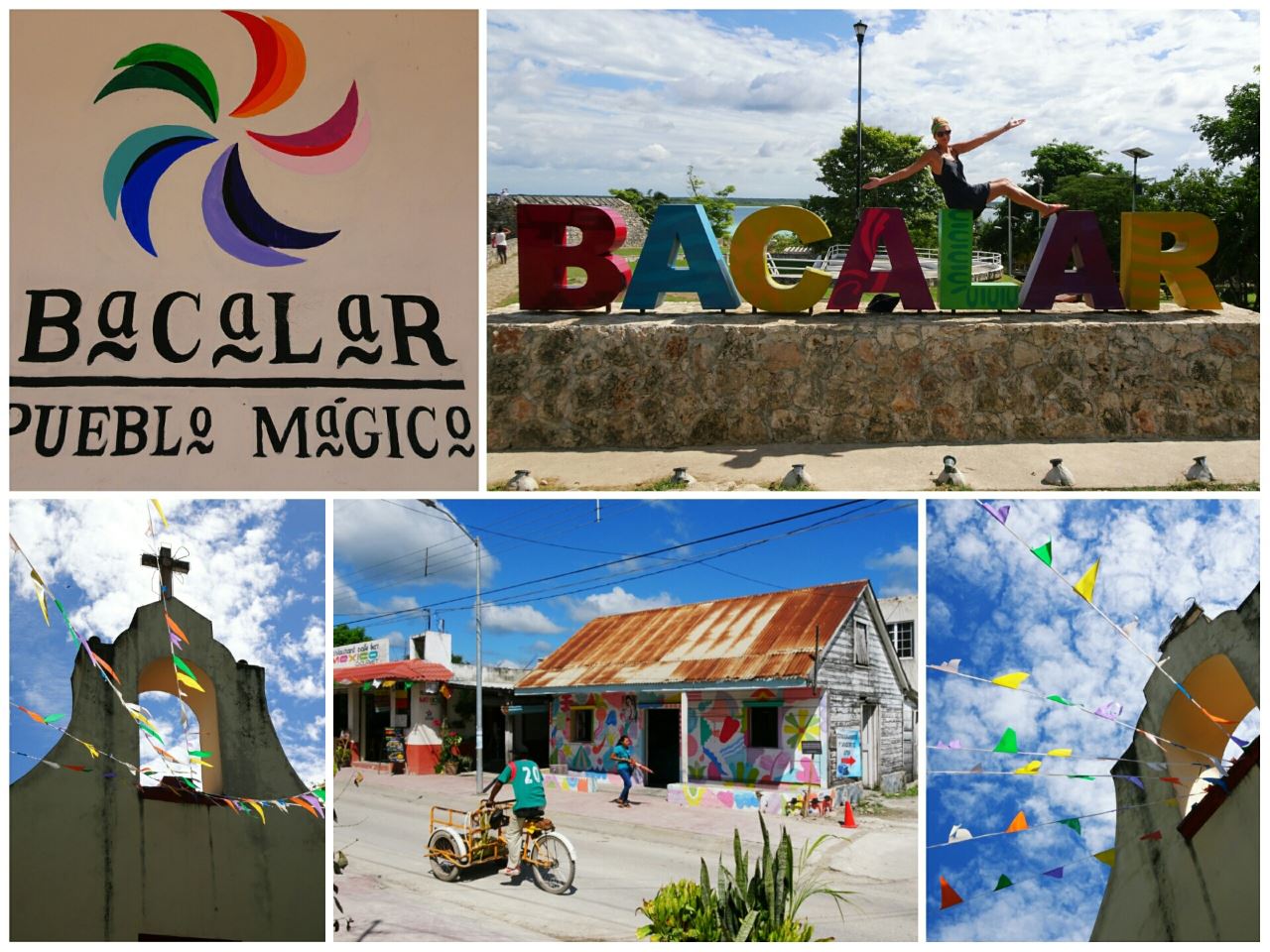 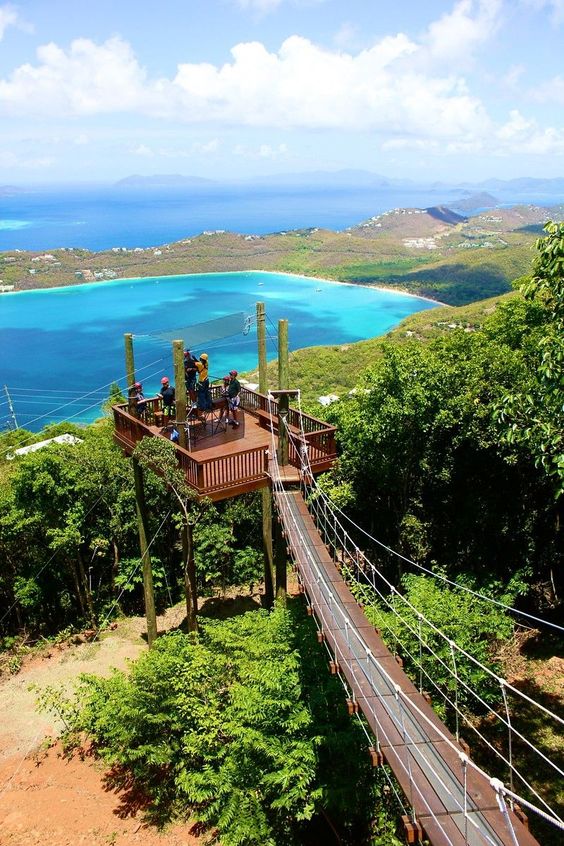 September 11 - Bacalar
September 12 – BacalarProject work ;)
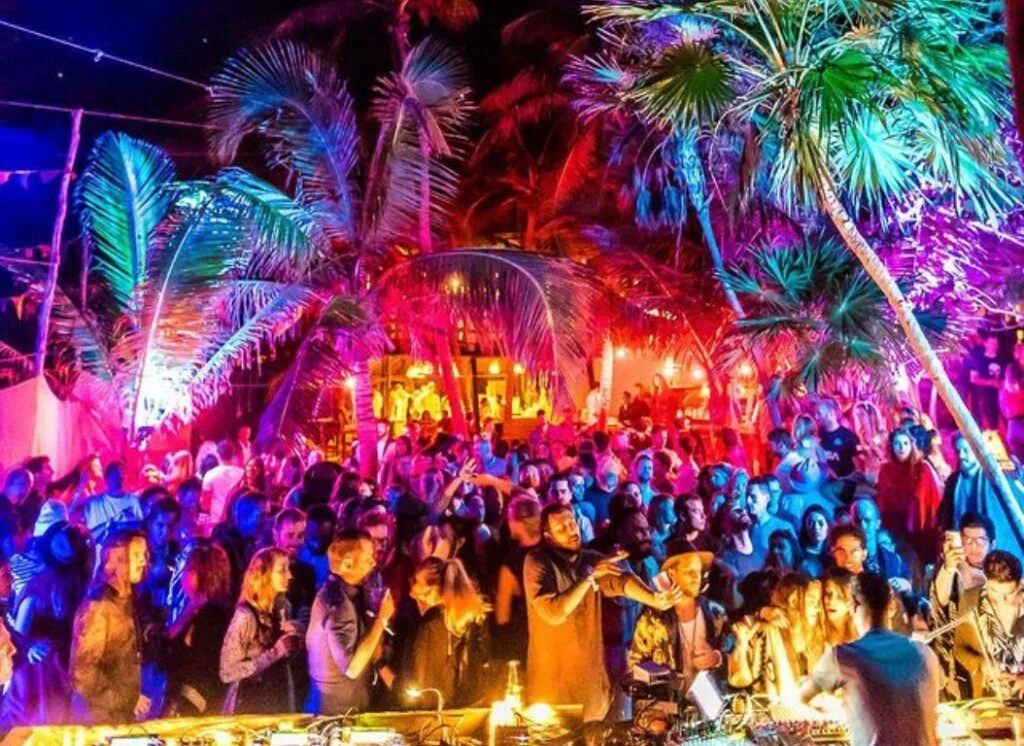 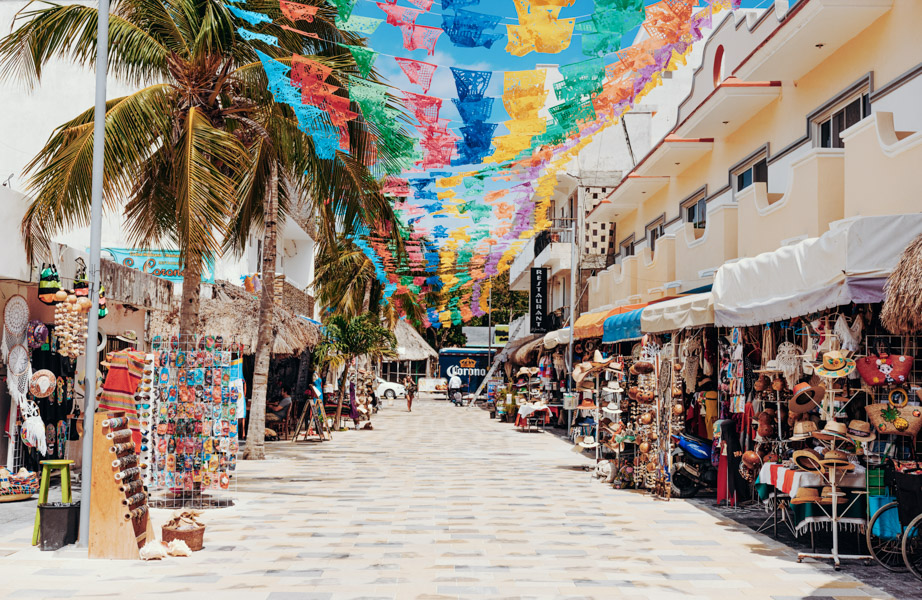 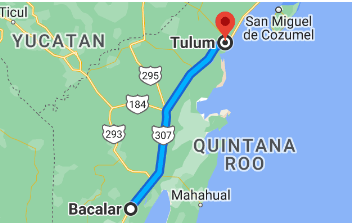 September 13 – Tulum, possible trip to Akumal
September 14 - Cancun
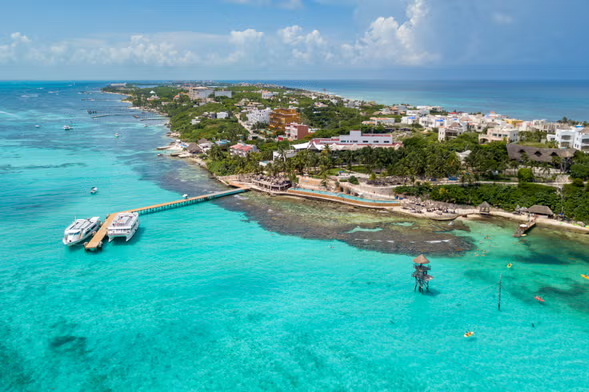 Return to Cancun
Free time, beach, party, Isla Mujeres,..
OPTIONAL: September 15 – 16 (la)Fiesta
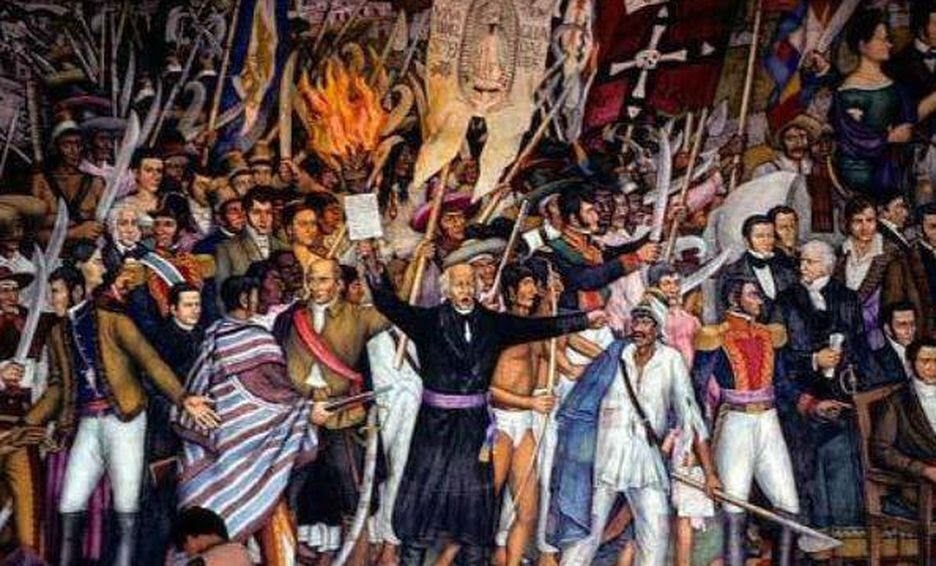 The Independence Day 
You can book accommodation on your choice, travel home, or travel within/to another country
Possibility of booking accommodation together and celebrate it together
Not included in the fee, official activities finish on 14th, and all arrangements are upon agreement
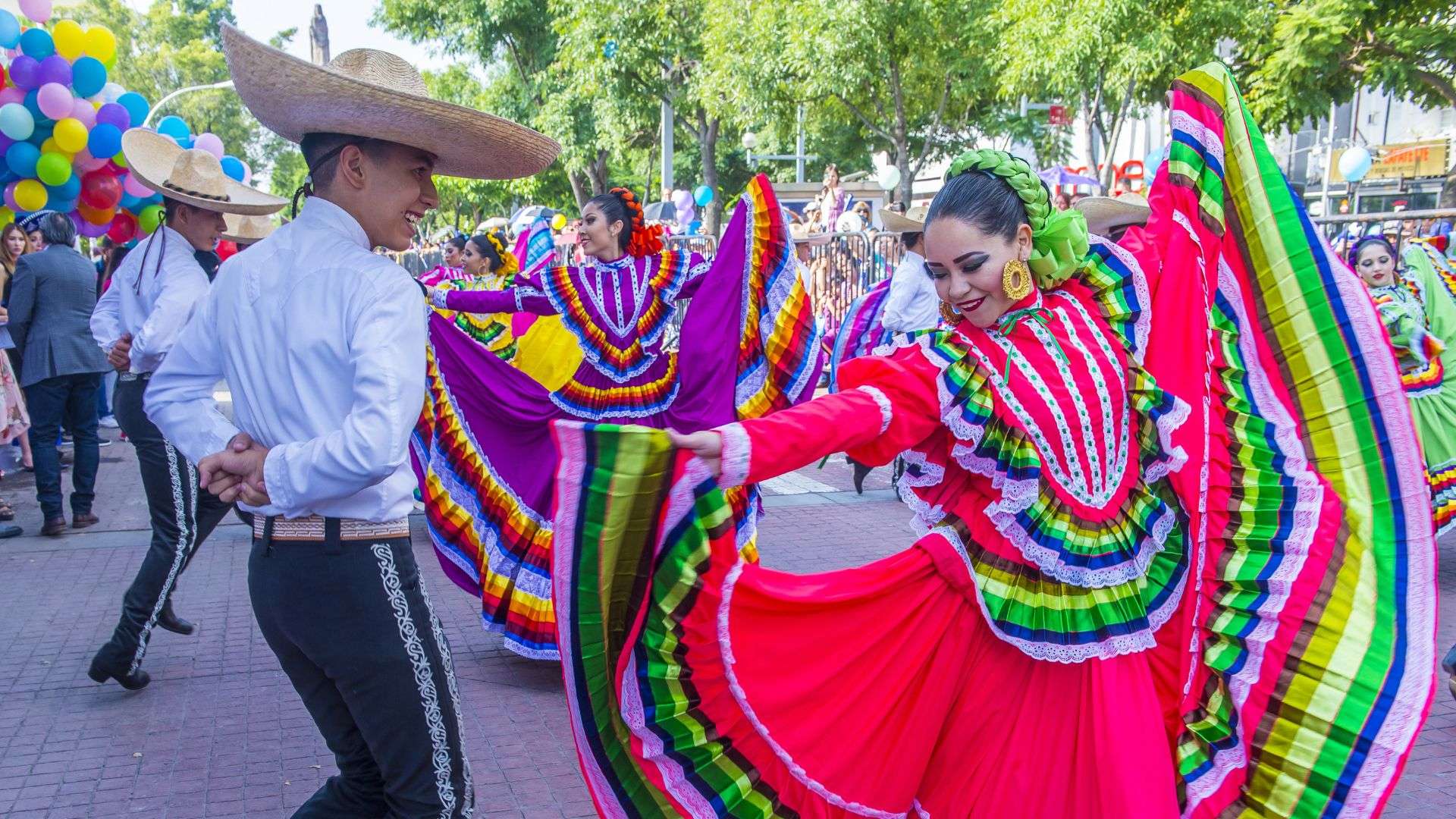 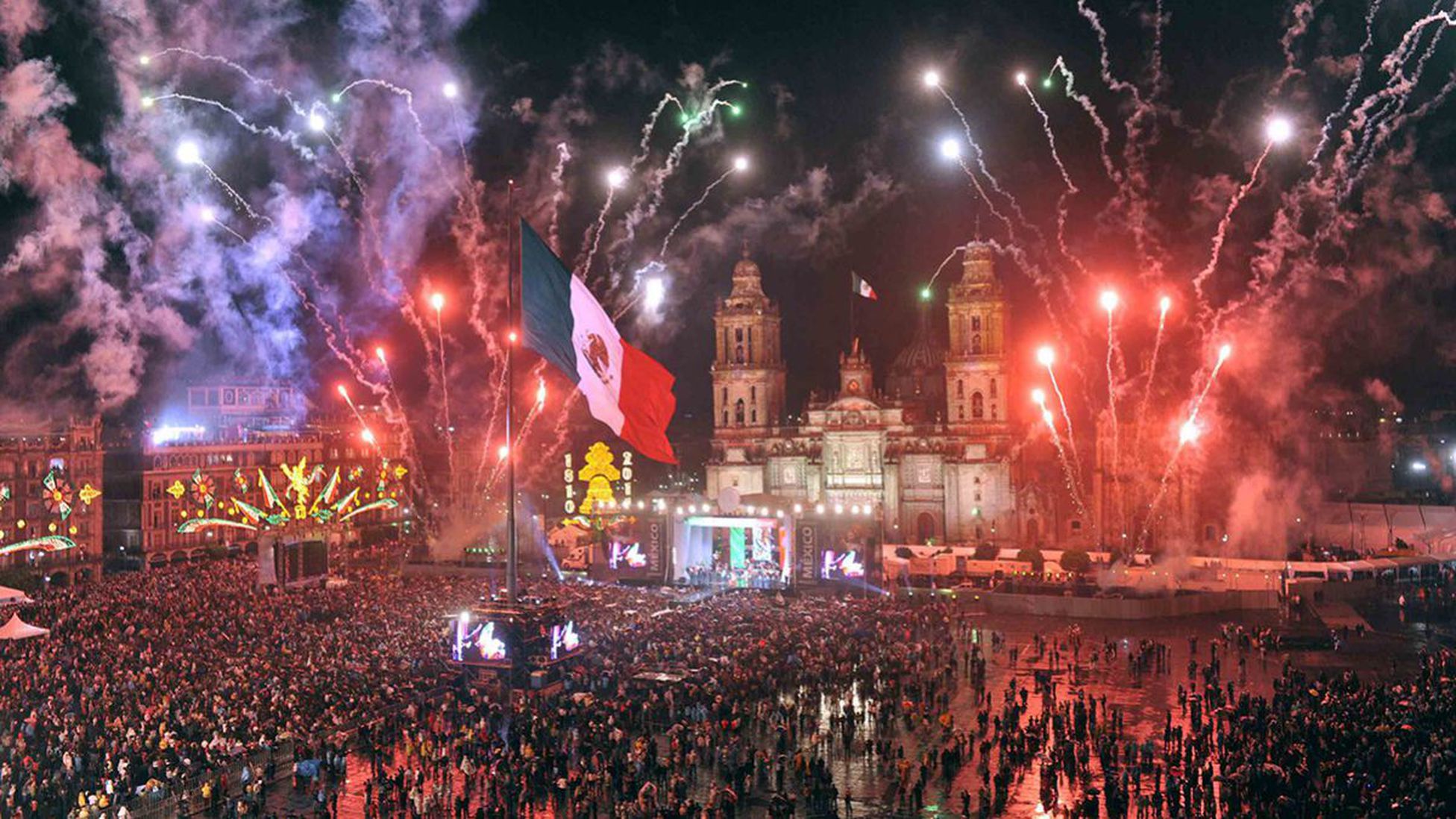 Important Information
Application deadline: 26 April send your CV and motivation letter to melezinkova@pef.czu.cz (possible online or in-person interview will follow) 
Interviews and Evaluation :from 26 April
Announcement of the list of participants (and substitutes):3 May
Participation fee payment: 26 May (deposited to the university bank account)
Final meeting before start (or online call):August
Dates: September // 1-14
14 participants
Participation fee: 1300 EUR
INCLUDED
Accommodation
Transportation (van rental, gas, road tolls)
One meal daily  
EXCLUDED
Other meals
Entrance tickets (e.g., archeological site)
Flight tickets
Scholarship for PEF students:
10 000 CZK
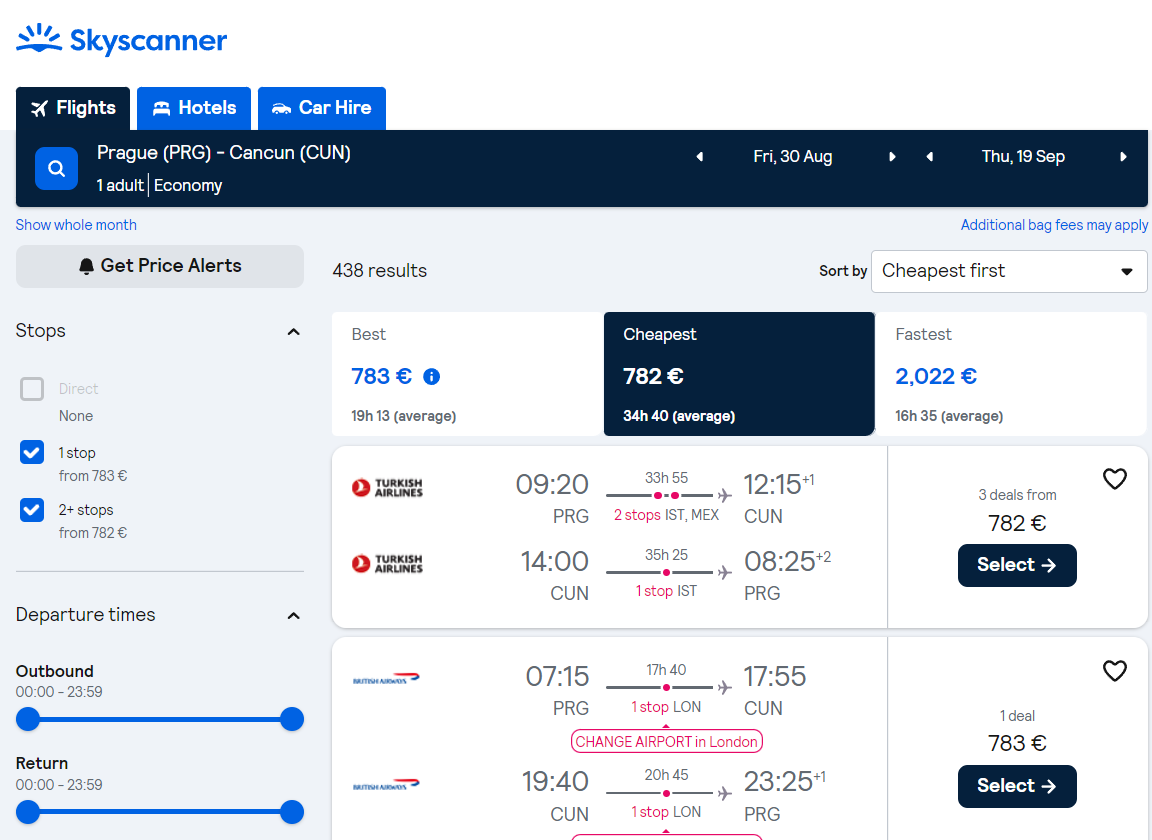 Discussion/ Q&A
Luggage, clothes
… 
Vaccination 
Insurance
Pocket Money (Food, Entrances,..) – min 500 Eur

Chichen Itza Entrance Fee is $614 MXN = 35 Eur
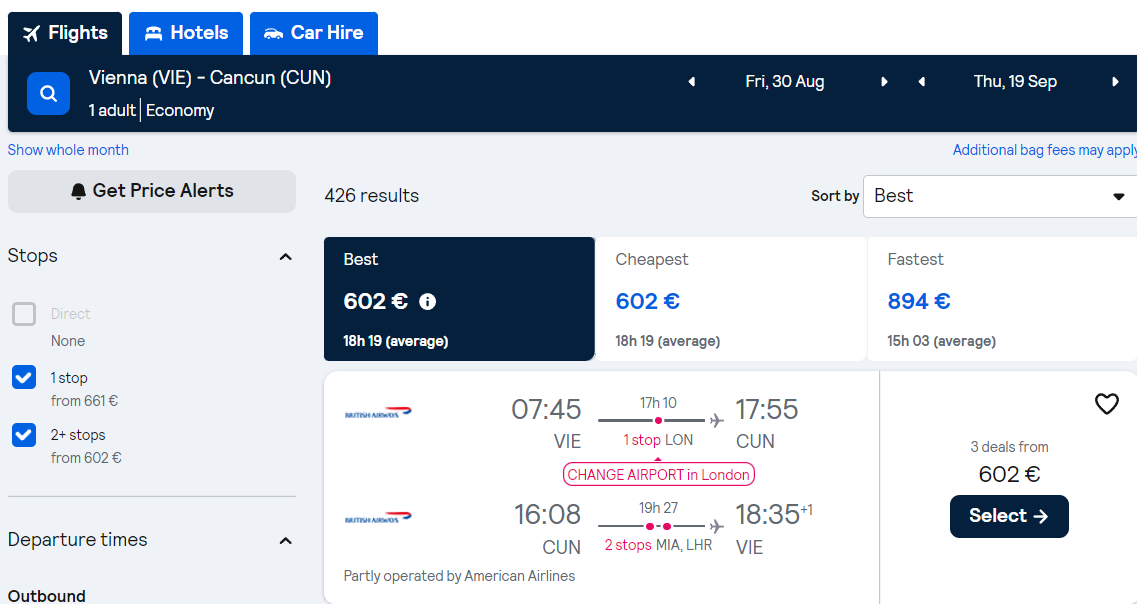